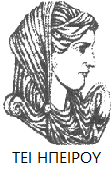 Ελληνική Δημοκρατία
Τεχνολογικό Εκπαιδευτικό Ίδρυμα Ηπείρου
Βιομετρία - Γεωργικός Πειραματισμός
Ενότητα 4 : Ασκήσεις Περιγραφικής Στατιστικής

Γεράσιμος Μελετίου
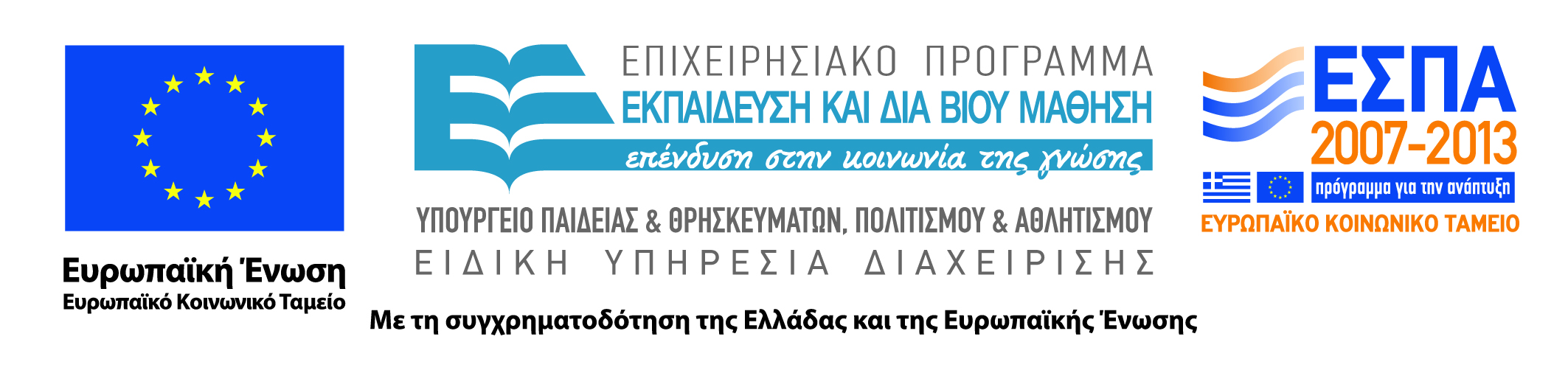 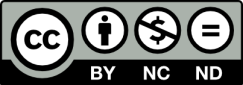 Ανοιχτά Ακαδημαϊκά Μαθήματα στο ΤΕΙ Ηπείρου
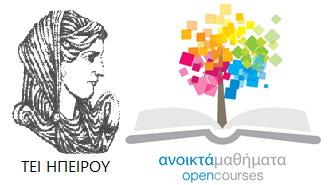 Τμήμα Τεχνολόγων Γεωπόνων
Βιομετρία - Γεωργικός Πειραματισμός
Ενότητα 4: Ασκήσεις Περιγραφικής Στατιστικής

Γεράσιμος Μελετίου
Καθηγητής
Άρτα, 2015
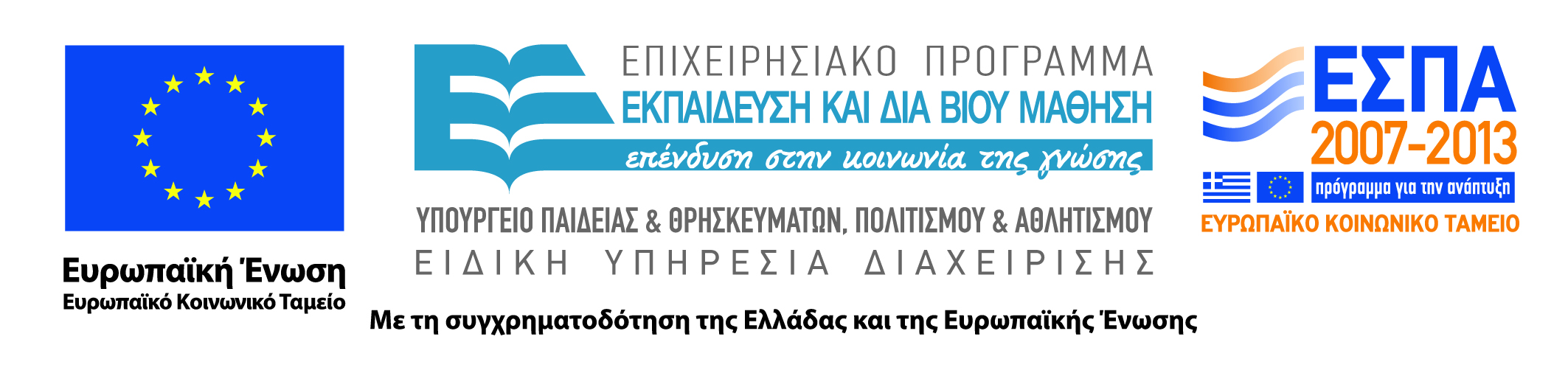 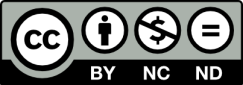 Άδειες Χρήσης
Το παρόν εκπαιδευτικό υλικό υπόκειται σε άδειες χρήσης Creative Commons. 
Για εκπαιδευτικό υλικό, όπως εικόνες, που υπόκειται σε άλλου τύπου άδειας χρήσης, η άδεια χρήσης αναφέρεται ρητώς.
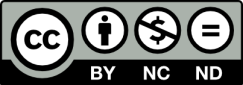 3
Χρηματοδότηση
Το έργο υλοποιείται στο πλαίσιο του Επιχειρησιακού Προγράμματος «Εκπαίδευση και Δια Βίου Μάθηση» και συγχρηματοδοτείται από την Ευρωπαϊκή Ένωση (Ευρωπαϊκό Κοινωνικό Ταμείο) και από εθνικούς πόρους.
Το έργο «Ανοικτά Ακαδημαϊκά Μαθήματα στο TEI Ηπείρου» έχει χρηματοδοτήσει μόνο τη αναδιαμόρφωση του εκπαιδευτικού υλικού.
Το παρόν εκπαιδευτικό υλικό έχει αναπτυχθεί στα πλαίσια του εκπαιδευτικού έργου του διδάσκοντα.
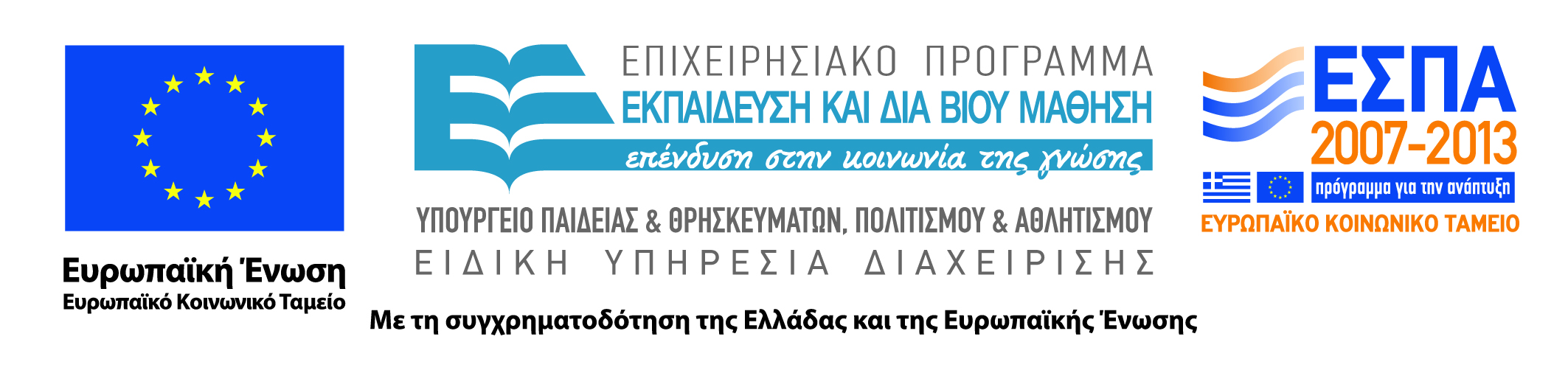 Σκοποί  ενότητας
Εξάσκηση στην περιγραφική στατιστική
5
Περιεχόμενα ενότητας
Ασκήσεις
6
Άσκηση 1
Δίνεται ο αριθμός των ημερών που χρειάστηκε η επιχείρηση Α για να εκτελέσει τις τελευταίες 315 παραγγελίες
7
Άσκηση 1 (2)
Να υπολογίσετε το  μέσο αριθμό ημερών ανά παραγγελία.
8
Άσκηση 1 (3)
Πίνακας Συχνοτήτων
9
Άσκηση 1 (4)
Υπολογίζουμε:
10
Άσκηση 1 (5)
Να υπολογίσετε το ενδοτεταρτημοριακό εύρος
Για να βρούμε τα τεταρτημόρια υπολογίζουμε την κατανομή αθροιστικών συχνοτήτων
11
Άσκηση 1 (6)
Πίνακας Αθροιστικών Συχνοτήτων
12
Άσκηση 1 (7)
Το πρώτο τεταρτημόριο θα βρίσκεται στη θέση 

Η πρώτη αθροιστική συχνότητα που είναι μεγαλύτερη του 79 είναι η 105 και αντιστοιχεί στην τιμή 2.  Αρα Q1=2
13
Άσκηση 1 (8)
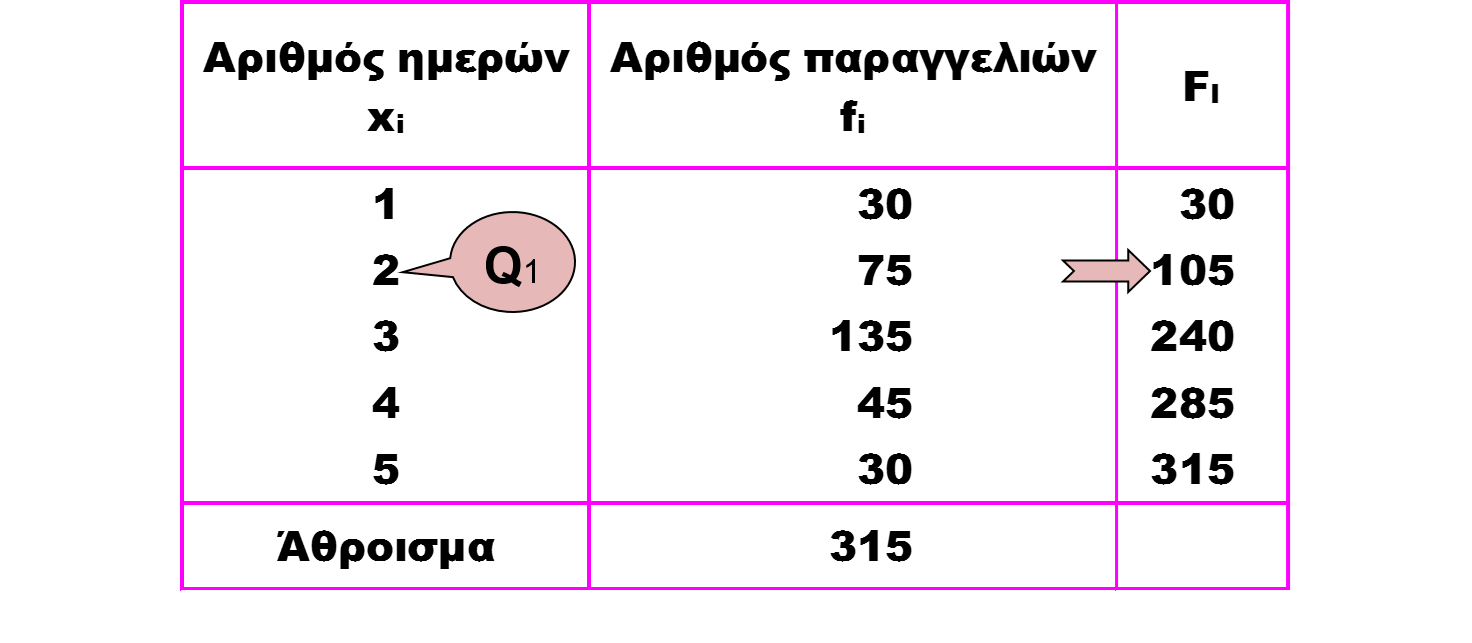 Πίνακας Αθροιστικών Συχνοτήτων
14
Άσκηση 1 (9)
Το  τρίτο τεταρτημόριο θα βρίσκεται στη θέση 

Η πρώτη αθροιστική συχνότητα που είναι μεγαλύτερη του 237 είναι η 285 και αντιστοιχεί στην τιμή 4. Άρα Q3=4
15
Άσκηση 1 (10)
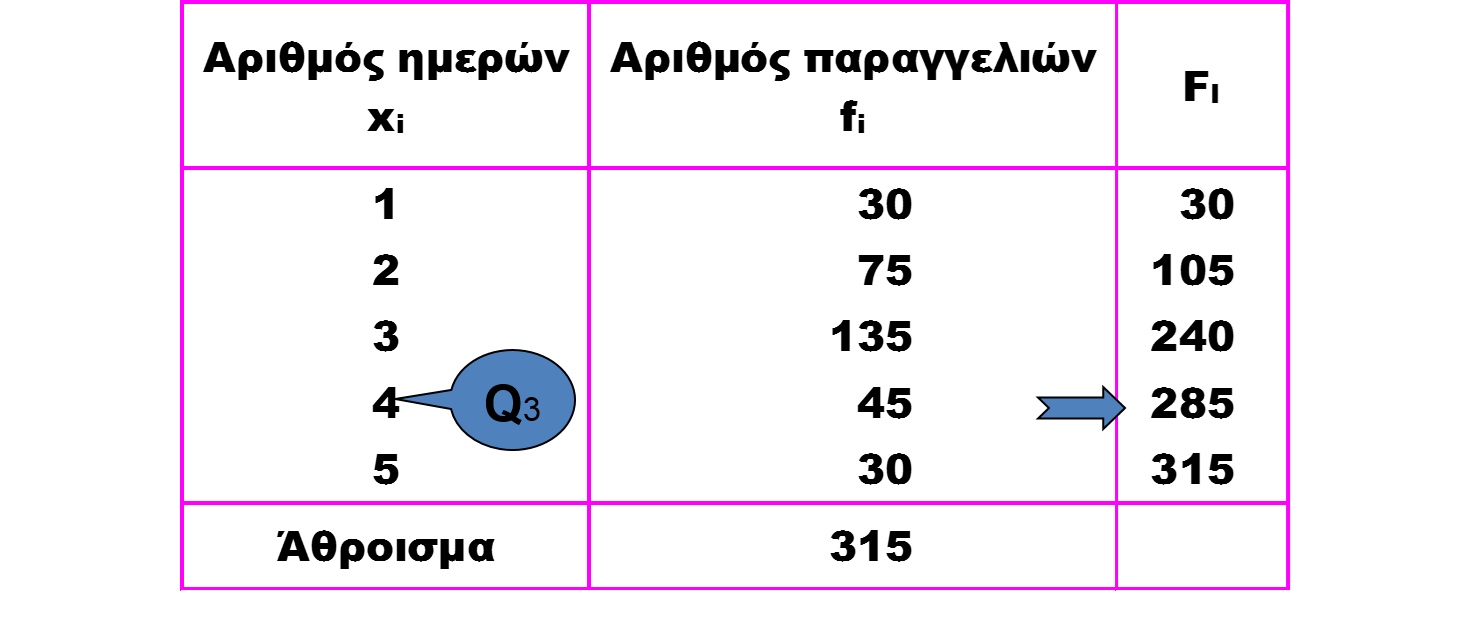 Πίνακας Αθροιστικών Συχνοτήτων
16
Άσκηση 1 (11)
Το ενδοτεταρτημοριακό εύρος ισούται με
	Η = Q3 - Q2 = 4 - 2 = 2
Δηλαδή το 50% των παραγγελιών χρειάζεται από 2 ως και 4 ημέρες ενώ το 25% χρειάζεται τουλάχιστον 4 ημέρες!
17
Άσκηση 1 (12)
Αν υπολογίζατε τις στατιστικές αυτές από τα πρωτογενή δεδομένα θα παίρνατε ίδιες ακριβώς τιμές; 
Ναι γιατί έχουμε απλώς επαναλαμβανόμενες τιμές- όχι ομαδοποίηση σε τάξεις
18
Άσκηση 2
Δίνονται σε αύξουσα σειρά, οι μετρήσεις του καθαρού βάρους 55 προϊόντων (σε gr) και στη συνέχεια το ιστόγραμμα, το θηκόγραμμα και το φυλλογράφημα  (τα οποία έχουν παραχθεί με το SPSS)
19
Άσκηση 2 (2)
Πίνακας μετρήσεων
20
Άσκηση 2 (3)
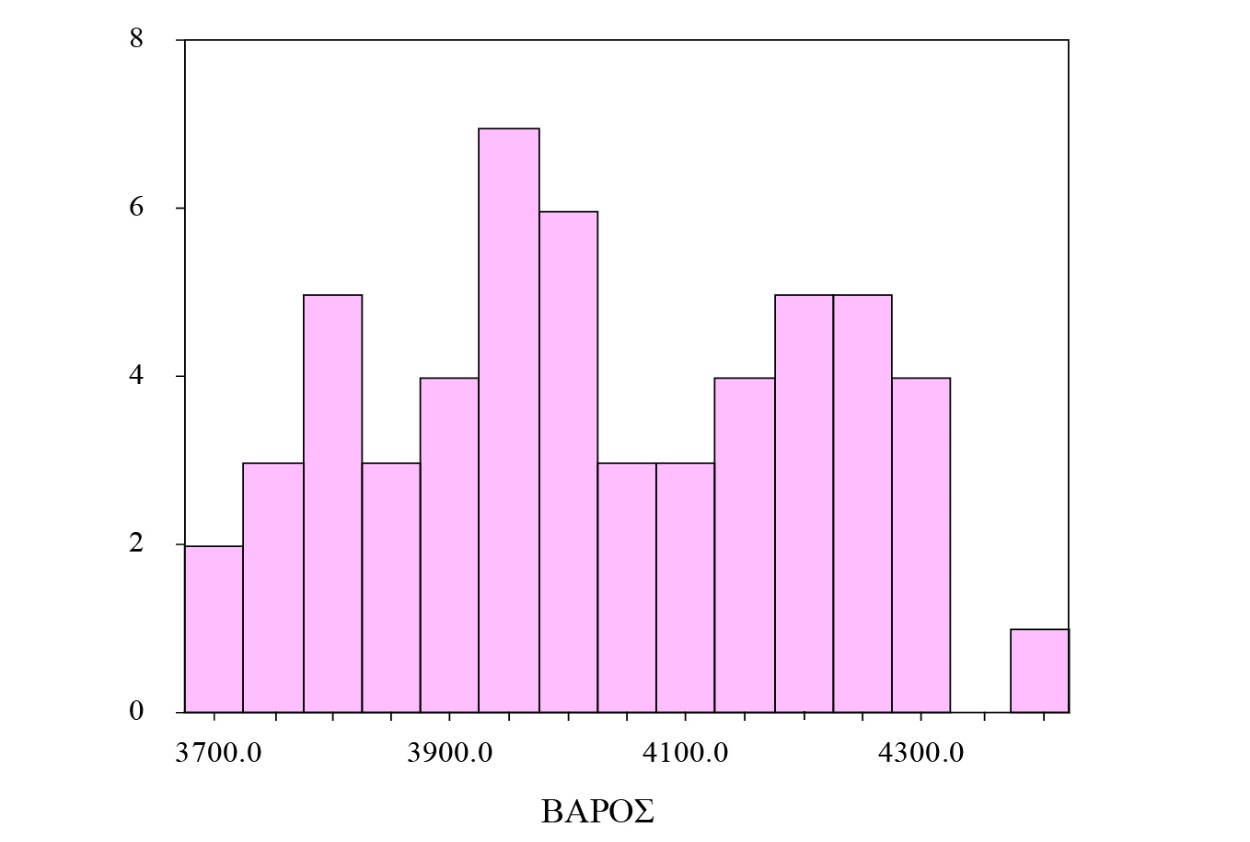 Ραβδόγραμμα για τα δεδομένα (με το SPSS)
21
Άσκηση 2 (4)
Να υπολογίσετε τις ακόλουθες στατιστικές:
Μέση τιμή
Τυπική απόκλιση
Διάμεσος
Ελάχιστη τιμή δεδομένων
Μέγιστη τιμή δεδομένων
Ενδοτεταρτημοριακό εύρος
22
Άσκηση 2 (5)
23
Άσκηση 2 (6)
Ζητείται:
Να σημειώσετε πάνω στο ραβδόγραμμα τον αριθμητικό μέσο και τη διάμεσο
24
Άσκηση 2 (7)
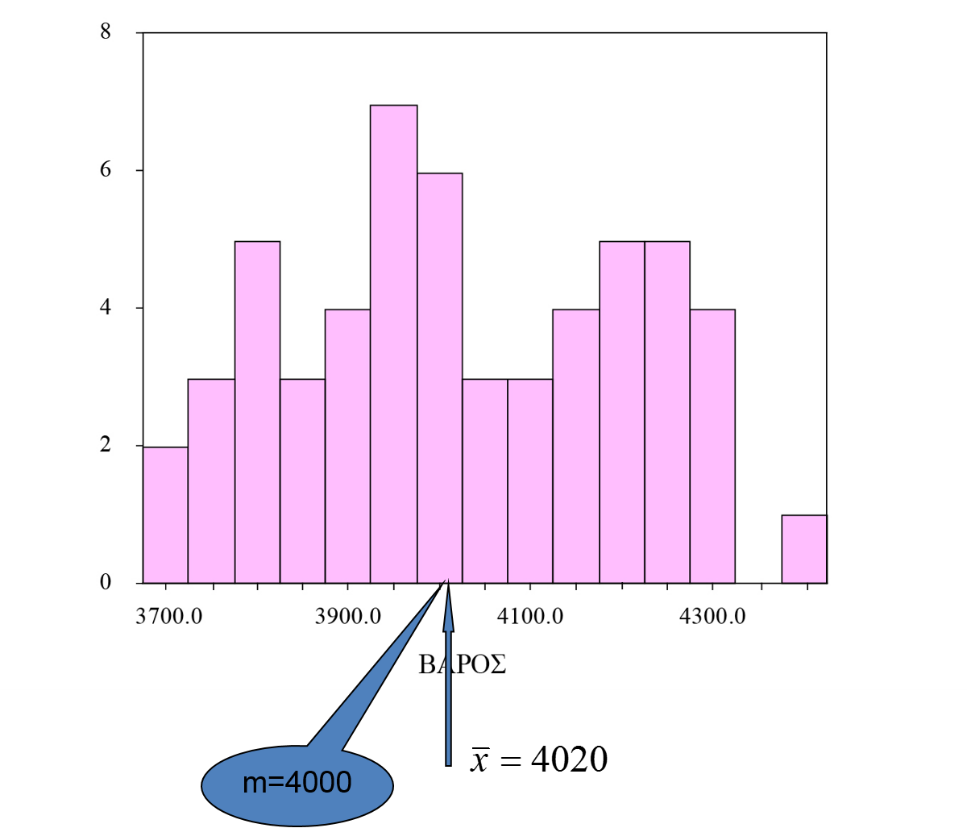 Ραβδόγραμμα με τη μέση τιμή και τη διάμεσο
25
Βιβλιογραφία
Ζαχαροπούλου, Χ. (2009) Στατιστική Μέθοδοι - εφαρμογές (τόμος 1 και 2) 
Τσάντας, Ν., Χρ. Μωυσιάδης Ν. Μπαγιάτης και Θ. Χατζηπαντελής (1999) Ανάλυση δεδομένων με τη βοήθεια 	στατιστικών πακέτων : SPSS 7.5, Excel 97, S-Plus 3.3. Θεσσαλονίκη: Εκδόσεις Ζήτη. 
M.R. Spiegel: Πιθανότητες και Στατιστική (Schaum’s Outline Series), ελληνική μετάφραση Αθήνα, ΕΣΠΙ 1977
Σημείωμα Αναφοράς
Copyright Τεχνολογικό Ίδρυμα Ηπείρου. Γεράσιμος Μελετίου.
Βιομετρία - Γεωργικός Πειραματισμός. 
Έκδοση: 1.0 Άρτα, 2015. Διαθέσιμο από τη δικτυακή διεύθυνση:
http://eclass.teiep.gr/courses/TEXG118/
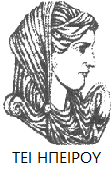 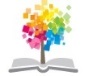 27
ΒΙΟΜΕΤΡΙΑ - ΓΕΩΡΓΙΚΟΣ ΠΕΙΡΑΜΑΤΙΣΜΟΣ, Ενότητα 4, ΤΜΗΜΑ ΤΕΧΝΟΛΟΓΩΝ ΓΕΩΠΟΝΩΝ, ΤΕΙ ΗΠΕΙΡΟΥ - Ανοιχτά Ακαδημαϊκά Μαθήματα στο ΤΕΙ Ηπείρου
Σημείωμα Αδειοδότησης
Το παρόν υλικό διατίθεται με τους όρους της άδειας χρήσης Creative Commons Αναφορά Δημιουργού-Μη Εμπορική Χρήση-Όχι Παράγωγα Έργα 4.0 Διεθνές [1] ή μεταγενέστερη. Εξαιρούνται τα αυτοτελή έργα τρίτων π.χ. φωτογραφίες, Διαγράμματα κ.λ.π., τα οποία εμπεριέχονται σε αυτό και τα οποία αναφέρονται μαζί με τους όρους χρήσης τους στο «Σημείωμα Χρήσης Έργων Τρίτων».
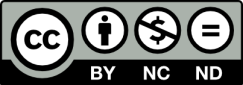 Ο δικαιούχος μπορεί να παρέχει στον αδειοδόχο ξεχωριστή άδεια να  χρησιμοποιεί το έργο για εμπορική χρήση, εφόσον αυτό του  ζητηθεί.
[1]
http://creativecommons.org/licenses/by-nc-nd/4.0/deed.el
Τέλος Ενότητας
Επεξεργασία: Δημήτριος Σουραβλιάς
Άρτα, 2015
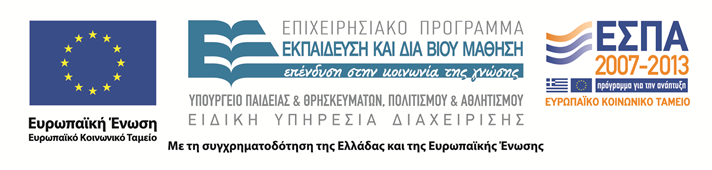 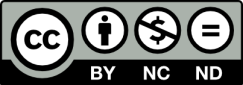 Σημειώματα
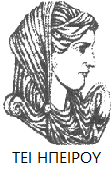 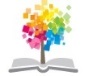 30
ΒΙΟΜΕΤΡΙΑ - ΓΕΩΡΓΙΚΟΣ ΠΕΙΡΑΜΑΤΙΣΜΟΣ, Ενότητα 4, ΤΜΗΜΑ ΤΕΧΝΟΛΟΓΩΝ ΓΕΩΠΟΝΩΝ, ΤΕΙ ΗΠΕΙΡΟΥ - Ανοιχτά Ακαδημαϊκά Μαθήματα στο ΤΕΙ Ηπείρου
Διατήρηση Σημειωμάτων
Οποιαδήποτε  αναπαραγωγή ή διασκευή του υλικού θα πρέπει  να συμπεριλαμβάνει:

το Σημείωμα Αναφοράς
το  Σημείωμα Αδειοδότησης
τη Δήλωση Διατήρησης Σημειωμάτων
το Σημείωμα Χρήσης Έργων Τρίτων (εφόσον υπάρχει) 

μαζί με τους συνοδευόμενους υπερσυνδέσμους.
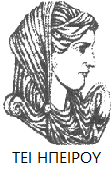 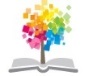 31
ΒΙΟΜΕΤΡΙΑ - ΓΕΩΡΓΙΚΟΣ ΠΕΙΡΑΜΑΤΙΣΜΟΣ, Ενότητα 4, ΤΜΗΜΑ ΤΕΧΝΟΛΟΓΩΝ ΓΕΩΠΟΝΩΝ, ΤΕΙ ΗΠΕΙΡΟΥ - Ανοιχτά Ακαδημαϊκά Μαθήματα στο ΤΕΙ Ηπείρου
Τέλος Ενότητας
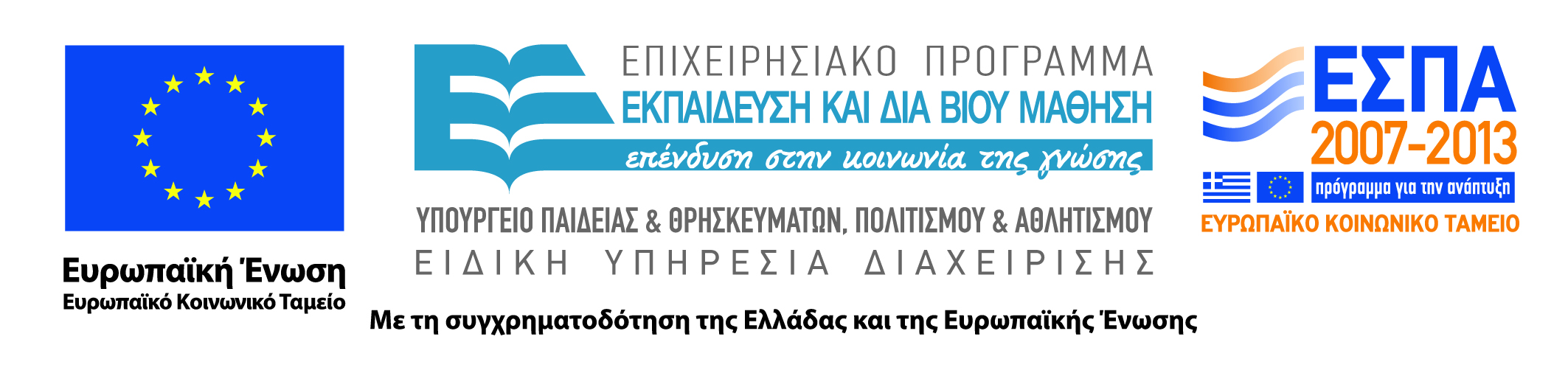 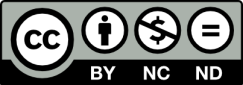